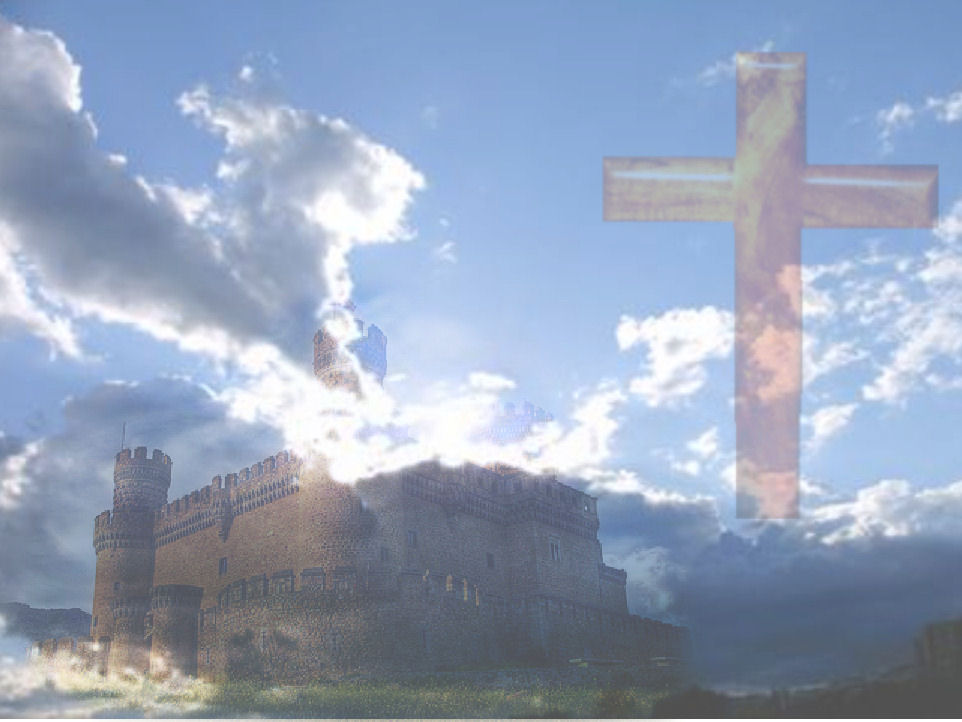 Castillo fuerte es nuestro Dios,Defensa y buen escudo;Con su poder nos libraráEn este trance agudo.Con furia y con afánAcósanos Satán:Por armas deja verAstucia y gran poder:Cual él no hay en la tierra.
www.iglesiaciudadmeridiana.org
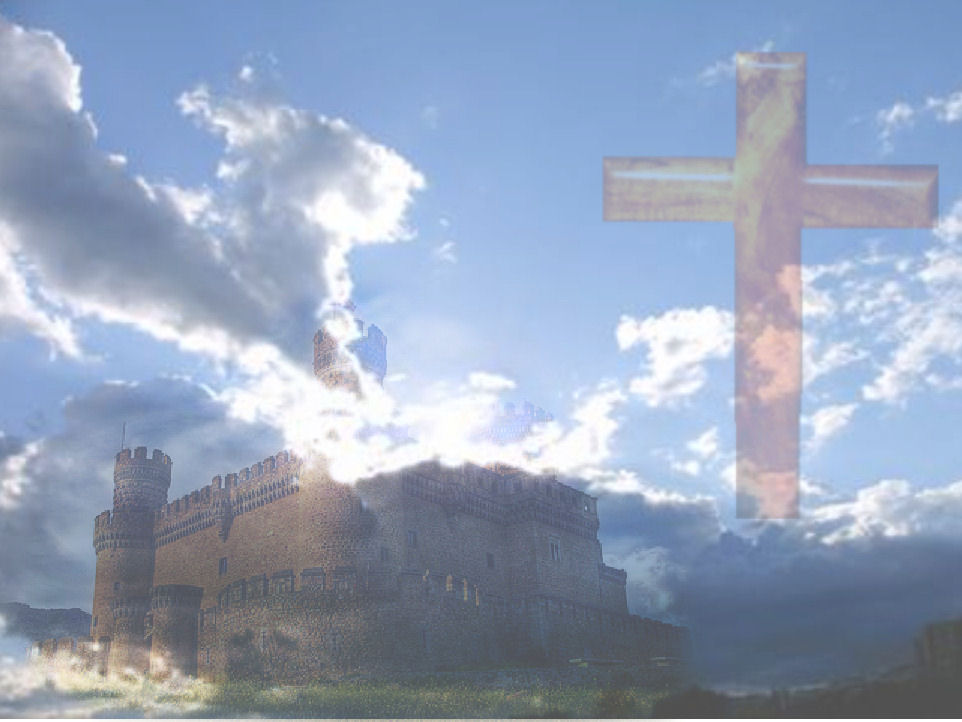 Nuestro valor es nada aquí,Con él todo es perdido,Mas por nosotros pugnaráDe Dios el Escogido.¿Sabéis quién es? Jesús,El que venció en Ja cruz,Señor de Sabaoth;Y, pues, El sólo es Dios,El triunfa en la batalla.
www.iglesiaciudadmeridiana.org
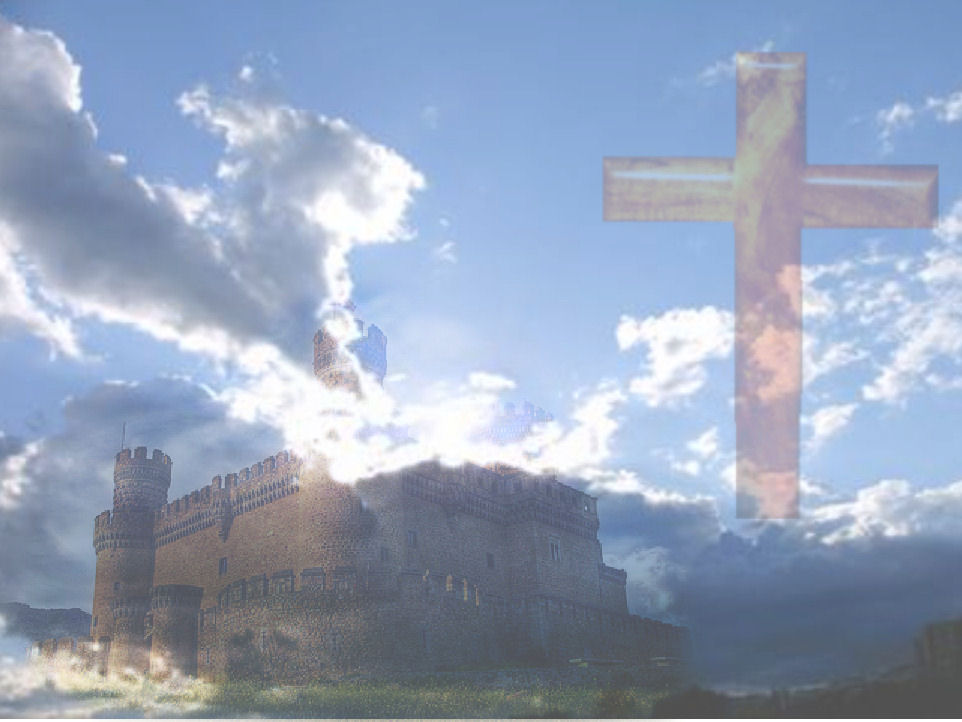 Aun si están demonios milProntos a devorarnos,No temeremos, porque DiosSabrá aún prosperarnos.Que muestre su vigorSatán y su furorDañarnos no podrá;Pues condenado es yaPor la Palabra santa.
www.iglesiaciudadmeridiana.org
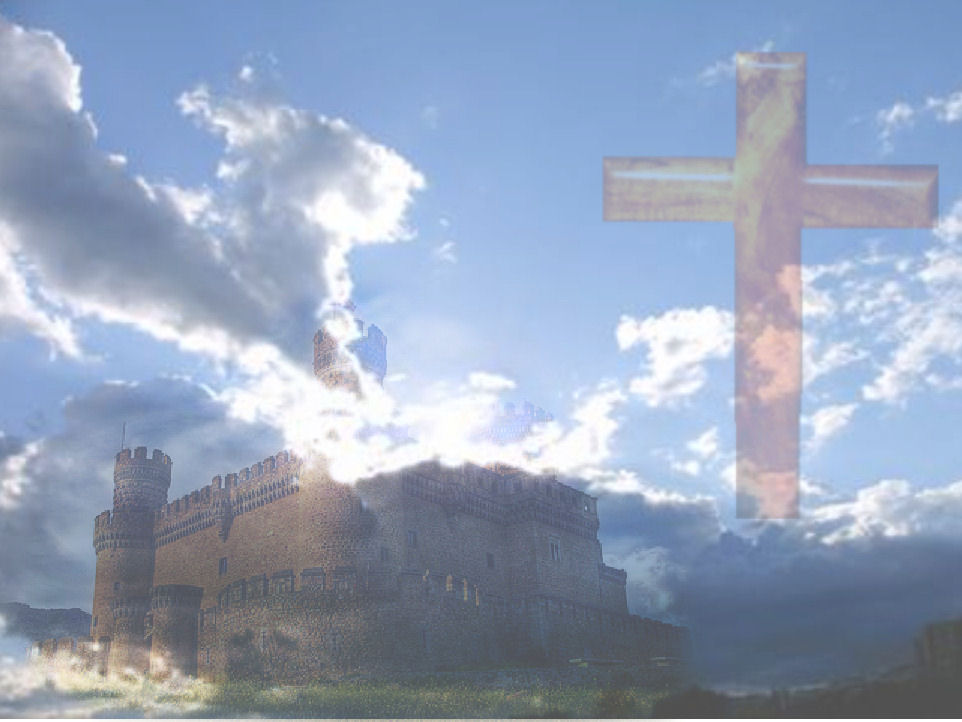 Sin destruirla dejarán,Aun mal de su agrado,Esta palabra del Señor;El lucha a nuestro lado.Que lleven con furorLos bienes, vida, honor,Los hijos, la mujer...Todo ha de perecer...De Dios el reino queda
www.iglesiaciudadmeridiana.org